Підвищення кваліфікації у Великобританії
Університет Центрального Ланкаширу
принципи комунікації,
відмінності формального та неформального спілкування, особливості міжкультурної комунікації з іноземними студентами,
принципи написання тез доповіді на наукову конференцію, методи оцінювання студентів та залучення до наукових досліджень,
 активні методи навчання,
 зворотній зв'язок із студентами.
Simulations as learning tools
Paul Knowles  

Lecturer: International Business Communications
вебінар
Approaching China, demystifying the myths, guanxi and face
Special workshops for Kiev colleagues July 2017
11/09/2017
Victoria Orange-Sibra
6
What now?
The UK and the European Union
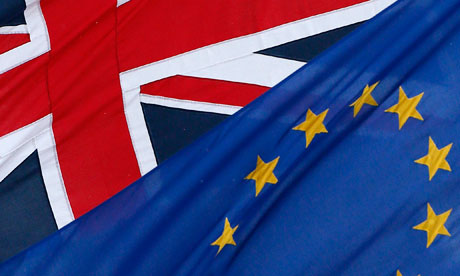 практичне заняття британських викладачів
Бібліотека Університету Центрального Ланкаширу.
Вручення сертифікатів